Anatomía miembro superior
Alejandro Urbina Sánchez
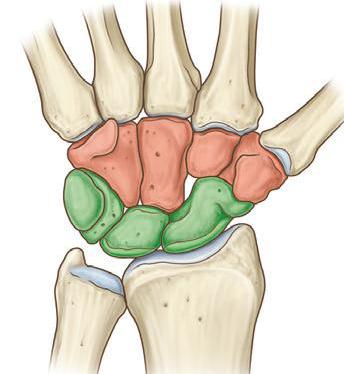 Sistema óseo de la mano
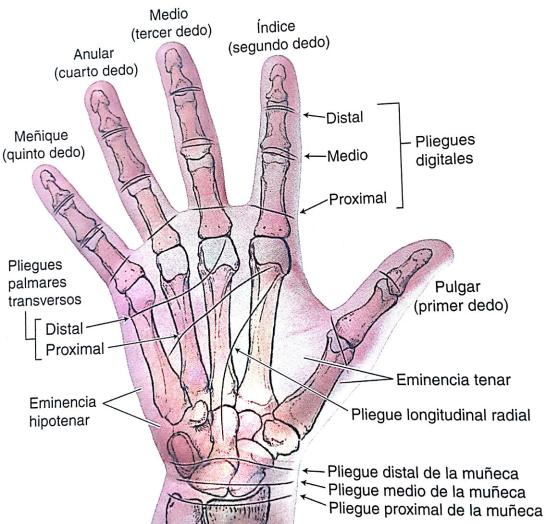 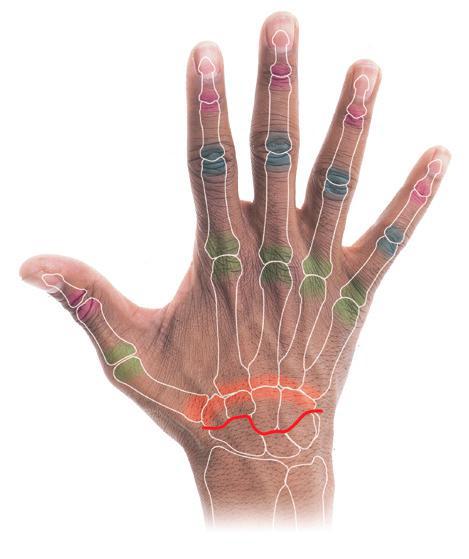 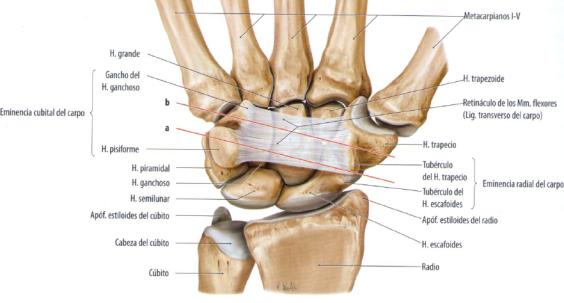 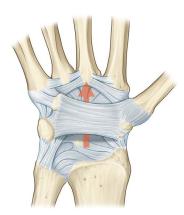 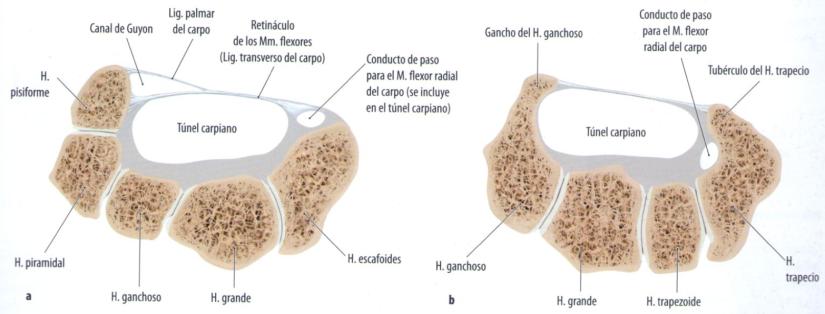 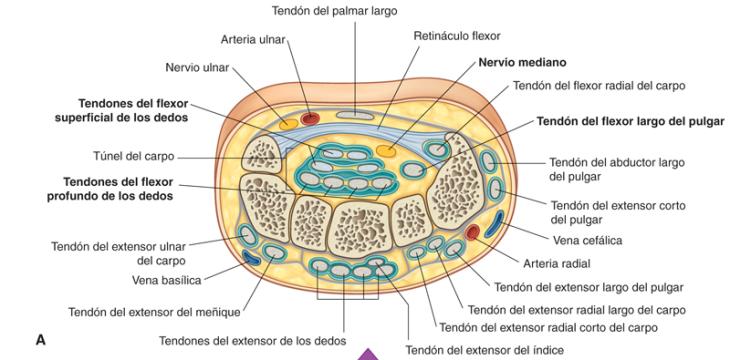 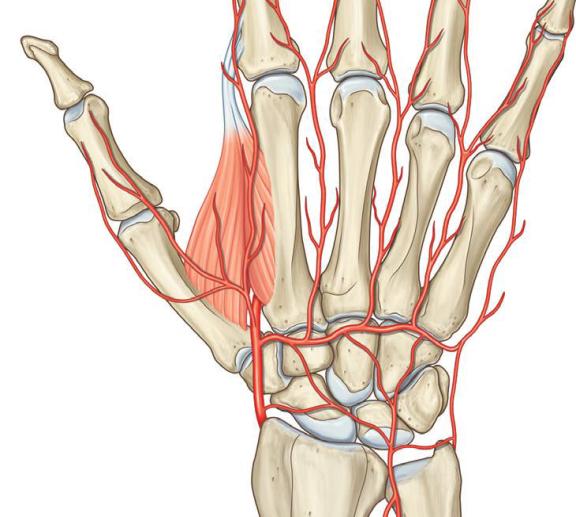 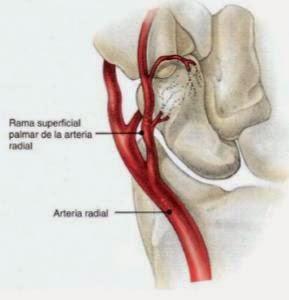 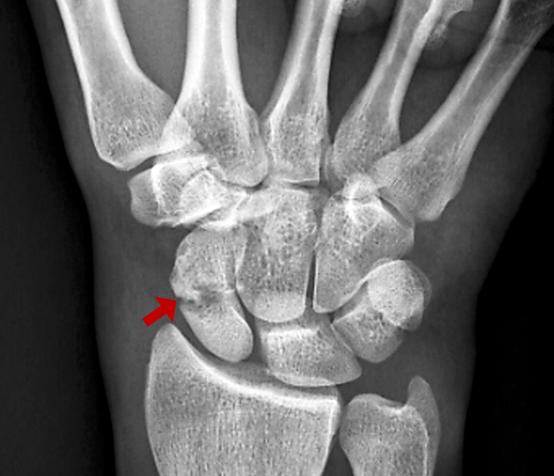 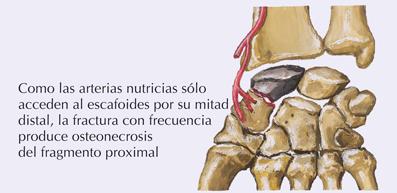 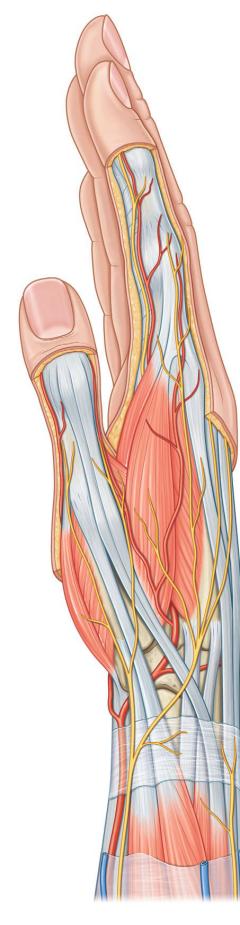 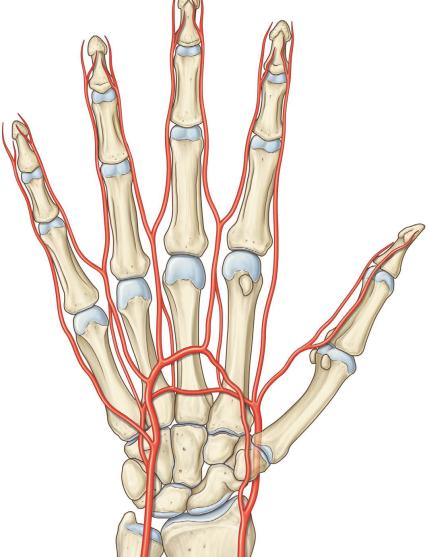 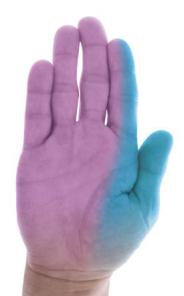 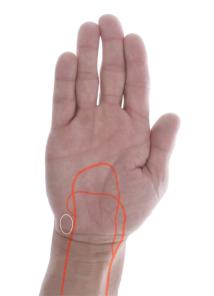 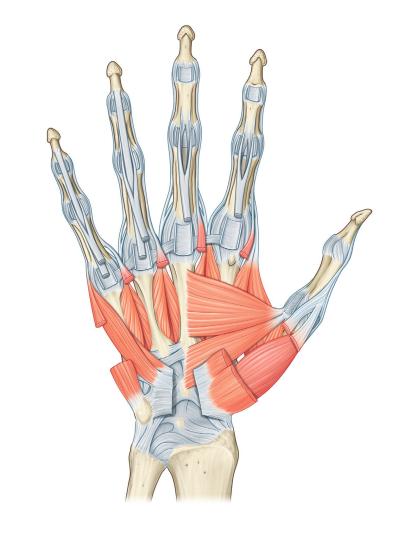 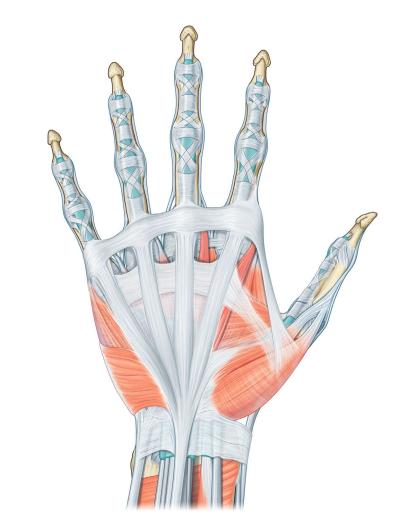 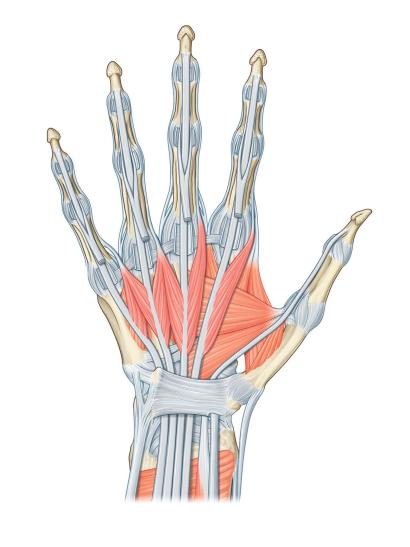 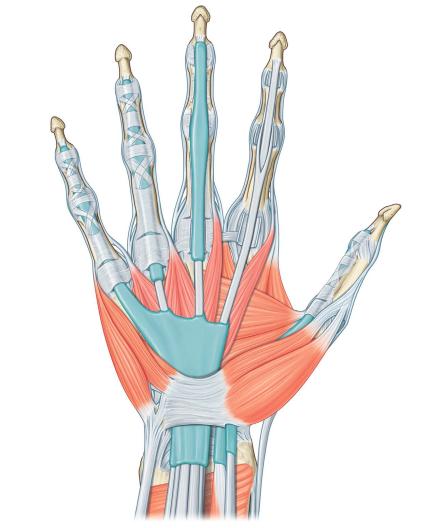 Sistema muscular de la mano
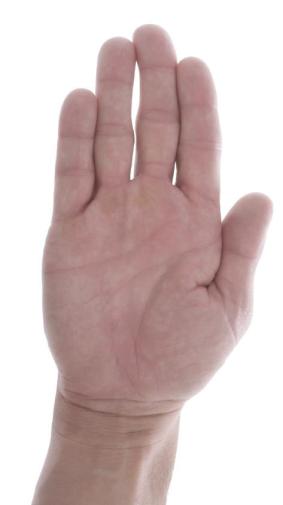 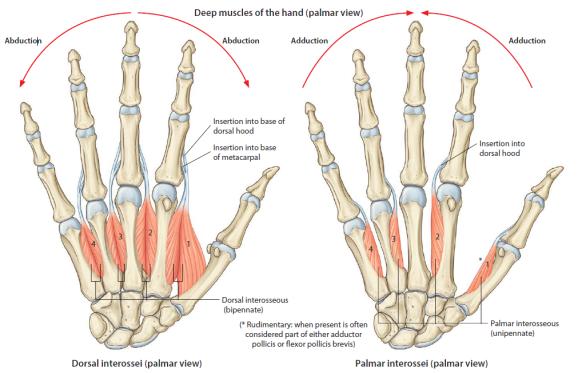 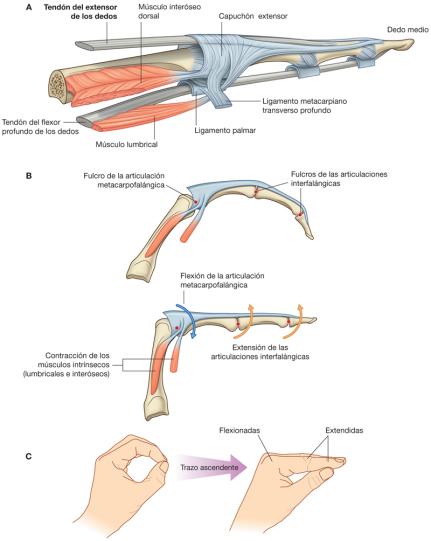 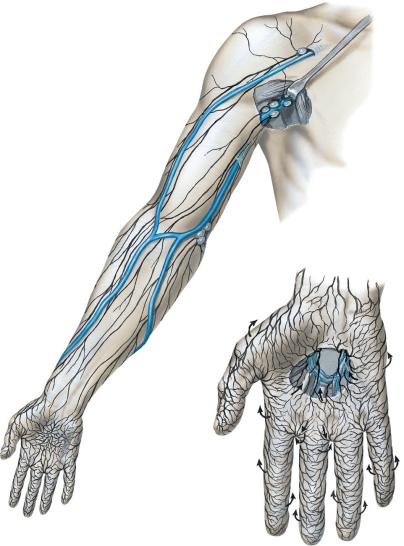